Thinkers
The left brain or the right brain?
Does it matter to the pnal performance??
A common sense
The sample from me
catalogue
Scientists’ View
HHHHHHHHow to proceed in Education
Part 01
Common Sence
HHHHhow people think usually
Common Sense
Hhow people think usually
Students may have different performance in the class
Performance
”’’’’’’”They are using different part of brain”
Teacher says...
So people actually have a dominant brain, so....
I thought..
MMEPart 02
sample from me
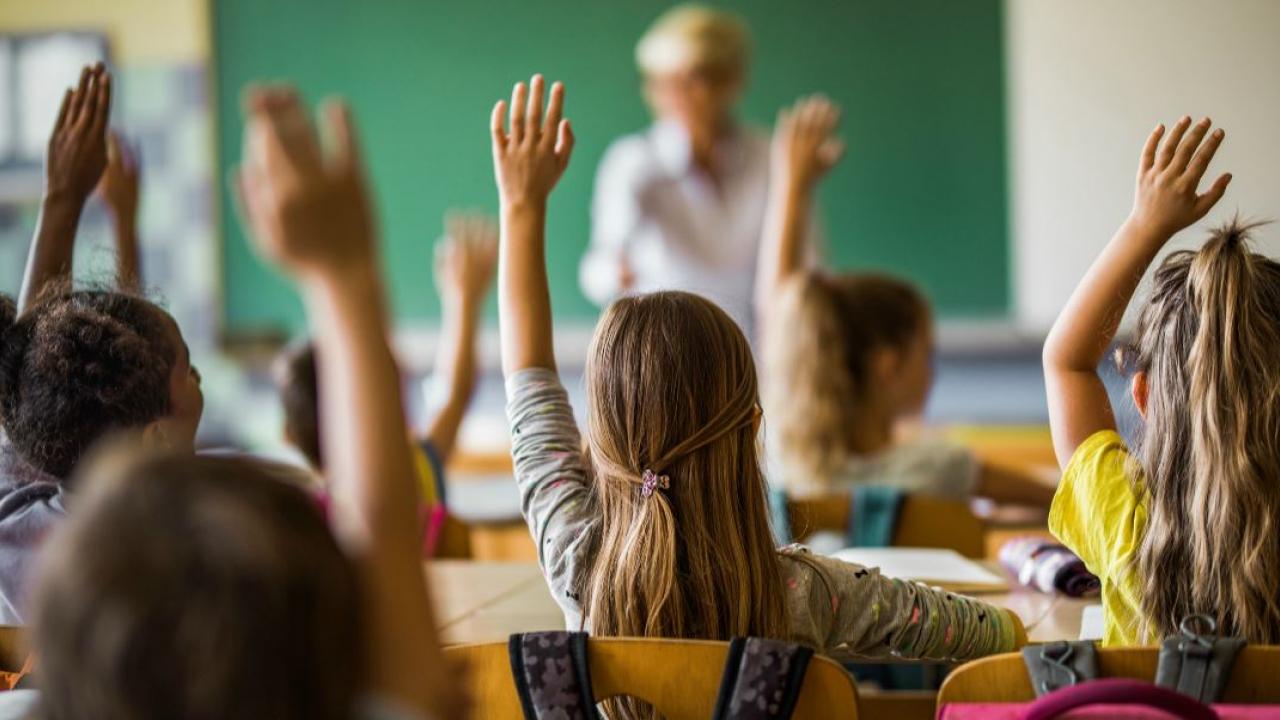 Sample from me
how I was judged
also in the language course
For the math side...
A
B
I did not perform that well actually
I did pretty we;;ll
Part 03
scientists’ view
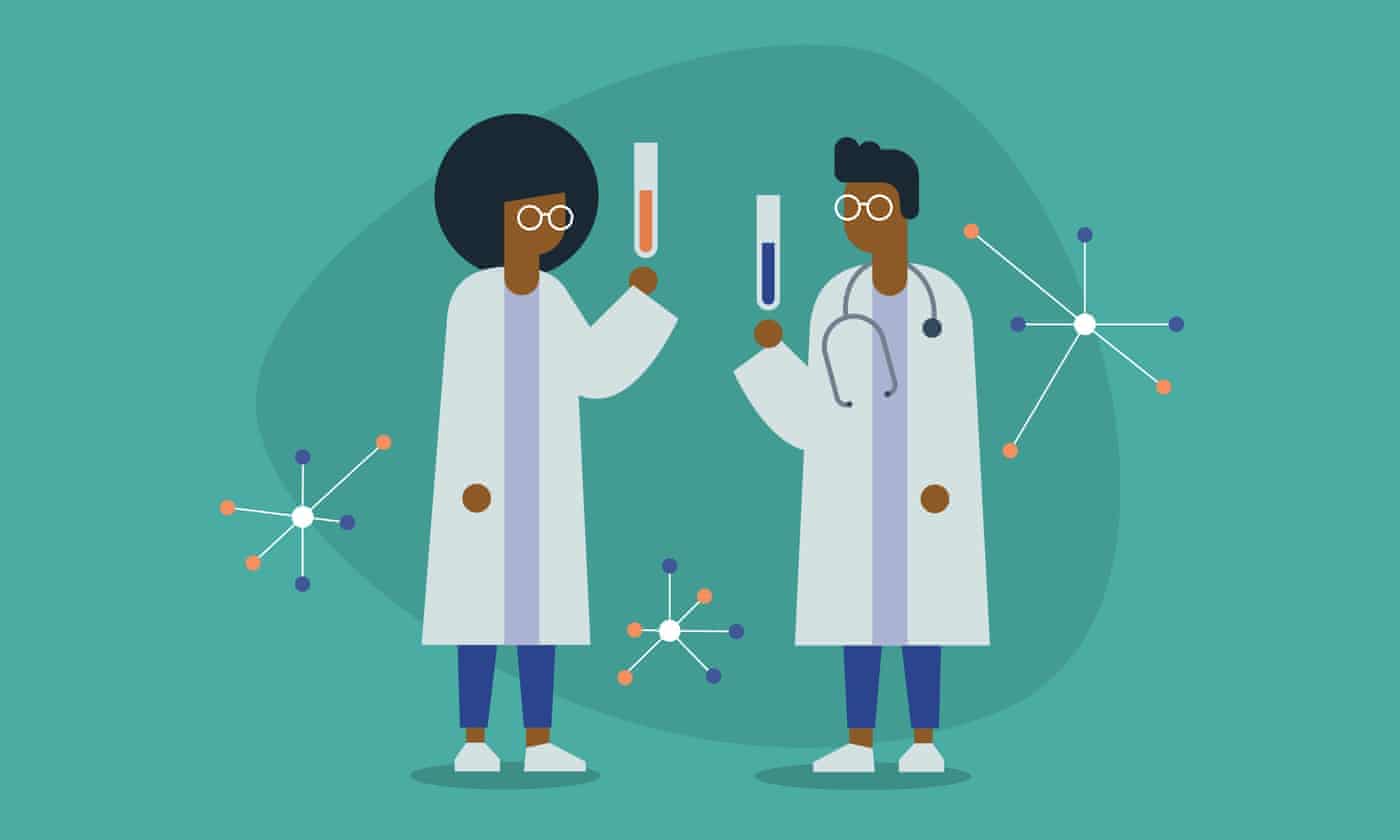 scientists view
no difference
left brain
right brain
peopel use both of their brains
pronounciation and logics
visual and emotion
Part 04
Hhow to do
.
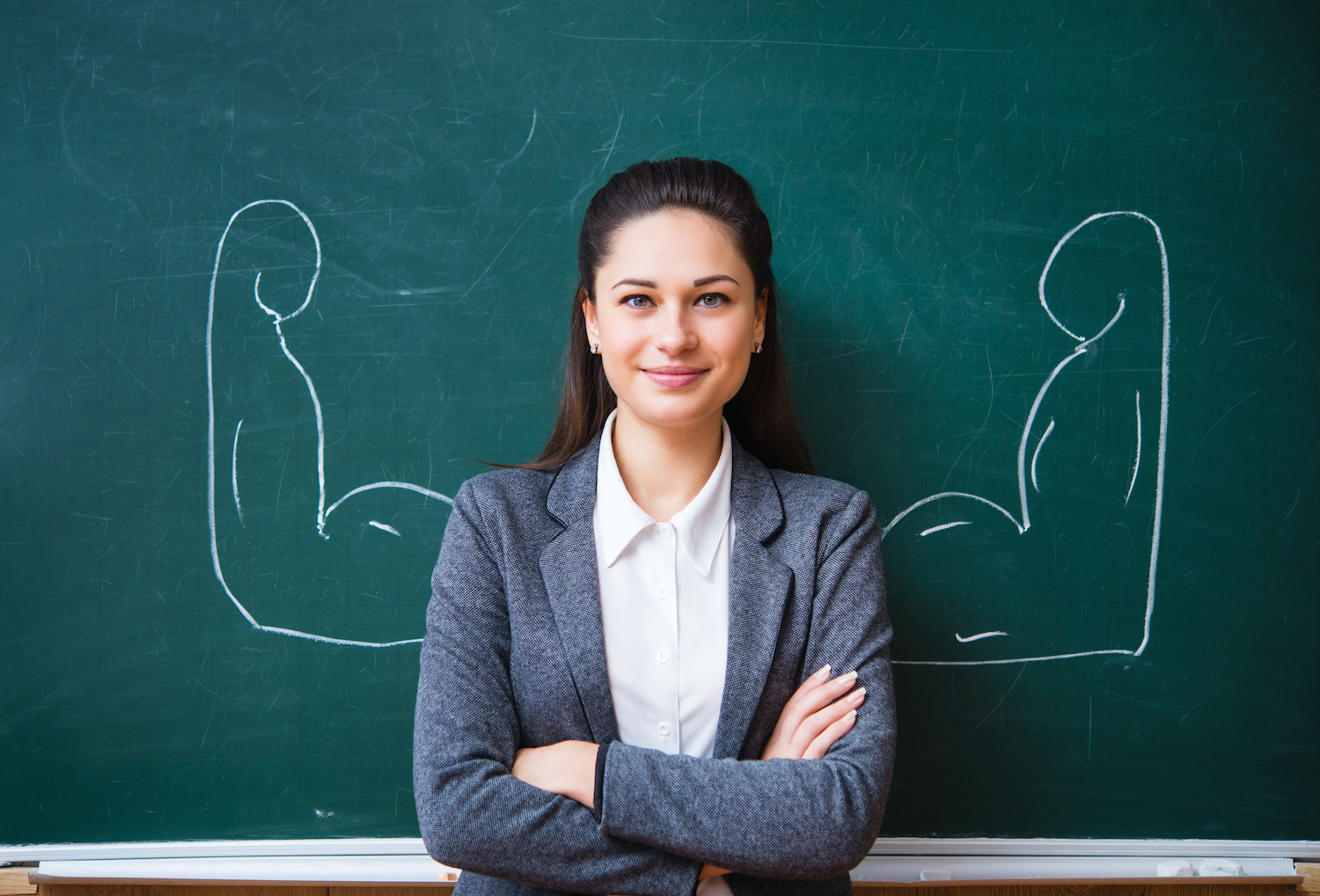 Hhow to do
work as an instructor
RRreduse bias
As a teacher, one should know that there is no obvious left or right brain users.
to instruct
UIf I was the teacher, I would...
At last
Thank you